MASC Project
Mass Shelter Capability Project
Kick-off meeting for selected Civil Protection projects ; 
DG Echo, Brussels 20 January 2015
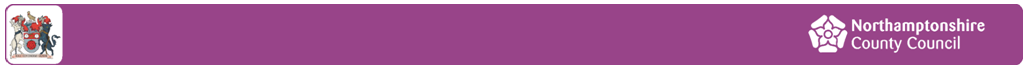 Background
Many risk scenarios have the potential to displace large numbers of people away from their homes to a place of safety. However there is a currently a capability shortfall with regard to the provision of medium term mass shelter.

Within the UK, the key risk driver relates to tidal flooding across the East coast of England where several hundred thousand people may potentially be displaced. 

Across Europe similar risks exist, however, the capability may also be required for a range of other hazard scenarios including volcanic eruptions, earthquakes and industrial (including nuclear) accidents.
Project Aim
To scope and provide planning guidelines on the development of a phased and modular capability to support local responders in the delivery of shelter, for up to 10,000 people for a period of up to 6 weeks. The capability should be operational within 5 days of activation.
Project Outline
The basis is the organisation and facilitation of 3 sequential workshops which build on existing knowledge and experience relating to mass shelter in order to develop detailed criteria and planning guidelines for modular mass shelter capabilities. This will form the foundation for the future development of flexible, scalable and interoperable mass shelter EU Civil protection modules, as part of a broader EU capability.
Actions and Means involved (1)
Gather and analyse evidence in relation to the delivery of shelter capability utilising past EU member states’ experience and academic research
 Profile EU mass shelter risks
 Facilitate workshops (x3) to explore and define the requirements, risks and constraints of an effective shelter capability
Workshop 1 – Explore the experience and basic requirements of a shelter capability
Workshop 2 – Develop detailed understanding of the components of that shelter capability
Workshop 3 – Develop action plan for establishment and delivery of the capability within participating member states
Actions and Means involved (2)
Undertake feasibility evaluation of planning guidelines
 Provide a report for participating states and the wider EU civil protection community to support the development of shelter capabilities.
 Provide a project overview and evaluation report
Expected Products of the Project
Mass Shelter literature review and case study analysis
 EU Mass Shelter risk profile
 Validated Mass Shelter schedule of requirements 
 Planning guidelines for development and implementation of a mass shelter capability
 Animated Overview of Mass Shelter Capability
 Outcome reports for 3 workshops and project evaluation report
Anticipated Benefits
Enhance understanding of shelter challenges across what, suggesting solutions to improve the current systems through collective consideration of common shelter challenges
 Enhance understanding of risk profile across the EU that may result in the need for a mass shelter response 
 Support development of participating states own emergency response capabilities 
 Support precursor activity for the development of future modules for EU civil protection mechanism
 Outcomes will enhance capability, improving preparations to support citizens in times of crisis and cultivate a series of shelter delivery options supported by evidence of “what works”
Project Team
Co-Financer
Cabinet Office (UK)


Additional Support
Department for Communities and Local Government (UK)
Emergency Planning College (UK)
Coordinating beneficiary
Northamptonshire County Council (UK)

Partner Beneficiaries 
National Directorate for Fire and Emergency Management (Ireland)
Federal Agency for Technical Relief (Germany)
Project Finances
Grant Agreement No. 	ECHO/SUB/2014/693661

Total eligible costs: 		EUR 689,764

Requested EC contribution: 	EUR 499,683.38 (72.44%)

Project duration: 	24 months - 1.1.2015 – 31.12.2016